Giant Template
Lorem ipsum dolor sit amet, animal conceptam te his, legimus inimicus dissentiet at sed, cum an idque possit percipitur. Reque accusamus has cu. Eam ex eros utinam, ut alii saepe dignissim usu. Lorem
Giant Template
Lorem ipsum dolor sit amet, animal conceptam te his, legimus inimicus dissentiet at sed, cum an idque possit percipitur. Reque accusamus has cu. Eam ex eros utinam, ut alii saepe dignissim usu. Lorem
Giant Template
Lorem ipsum dolor sit amet, animal conceptam te his, legimus inimicus dissentiet at sed, cum an idque possit percipitur. Reque accusamus has cu. Eam ex eros utinam, ut alii saepe dignissim usu. Lorem
Giant Template
Lorem ipsum dolor sit amet, animal conceptam te his, legimus inimicus dissentiet at sed, cum an idque possit percipitur. Reque accusamus has cu. Eam ex eros utinam, ut alii saepe dignissim usu. Lorem
Giant Template
Lorem ipsum dolor sit amet, animal conceptam te his, legimus inimicus dissentiet at sed, cum an idque possit percipitur. Reque accusamus has cu. Eam ex eros utinam, ut alii saepe dignissim usu. Lorem
Lorem ipsum dolor sit amet, animal conceptam te his, legimus inimicus dissentiet at sed, cum an idque possit percipitur. Reque accusamus has cu. Eam ex eros utinam, ut alii saepe dignissim usu. Lorem
Giant Template
Lorem ipsum dolor sit amet, animal conceptam te his, legimus inimicus dissentiet at sed, cum an idque possit percipitur. Reque accusamus has cu. Eam ex eros utinam, ut alii saepe dignissim usu. Lorem
Giant Template
Lorem ipsum dolor sit amet, animal conceptam te his, legimus inimicus dissentiet at sed, cum an idque possit percipitur. Reque accusamus has cu. Eam ex eros utinam, ut alii saepe dignissim usu. Lorem
Lorem ipsum dolor sit amet, animal conceptam te his, legimus inimicus dissentiet at sed, cum an idque possit percipitur. Reque accusamus has cu. Eam ex eros utinam, ut alii saepe dignissim usu. Lorem
Giant Template
Giant Template
Lorem ipsum dolor sit amet, animal conceptam te his, legimus inimicus dissentiet at sed, cum an idque possit
Lorem ipsum dolor sit amet, animal conceptam te his, legimus inimicus dissentiet at sed, cum an idque possit
Lorem ipsum dolor sit amet, animal conceptam te his, legimus inimicus dissentiet at sed, cum an idque possit
Giant Template
Lorem ipsum
Lorem ipsum
Lorem ipsum
Lorem ipsum
Lorem ipsum
Lorem ipsum
Lorem ipsum
Lorem ipsum
Giant Template
Lorem ipsum dolor sit amet, animal conceptam te his, legimus inimicus dissentiet at sed, cum an idque possit percipitur. Reque accusamus has cu. Eam ex eros utinam, ut alii saepe
Giant Template
Lorem ipsum dolor sit amet, animal conceptam te his, legimus inimicus dissentiet at sed, cum an idque possit percipitur. Reque accusamus has cu. Eam ex eros utinam, ut alii saepe dignissim usu. Lorem
Giant Template
Lorem ipsum dolor sit amet, animal conceptam te his, legimus inimicus dissentiet at sed, cum an idque possit percipitur. Reque accusamus has cu. Eam ex eros utinam, ut alii saepe dignissim usu. Lorem
Lorem ipsum dolor sit amet, animal conceptam te his, legimus inimicus dissentiet at sed, cum an idque possit percipitur. Reque accusamus has cu. Eam ex eros utinam, ut alii saepe dignissim usu. Lorem
Giant Template
Lorem ipsum dolor sit amet, animal conceptam te his, legimus inimicus dissentiet at sed, cum an idque possit percipitur. Reque accusamus has cu. Eam ex eros utinam, ut alii saepe dignissim usu. Lorem
Giant Template
Lorem ipsum dolor sit amet, animal conceptam te his, legimus inimicus dissentiet at sed, cum an idque possit percipitur. Reque accusamus has cu. Eam ex eros utinam, ut alii saepe dignissim usu. Lorem
Giant Template
Lorem ipsum dolor sit amet, animal conceptam te his, legimus inimicus dissentiet at sed, cum an idque possit percipitur. Reque accusamus has cu. Eam ex eros utinam, ut alii saepe dignissim usu. Lorem
Giant Template
Lorem ipsum dolor sit amet, animal conceptam te his, legimus inimicus dissentiet at sed, cum an idque possit percipitur. Reque accusamus has cu. Eam ex eros utinam, ut alii saepe dignissim usu. Lorem
75%
Giant Template
Lorem ipsum dolor sit amet, animal conceptam te his, legimus inimicus dissentiet at sed, cum an idque possit percipitur. Reque accusamus has cu. Eam ex eros utinam, ut alii saepe dignissim usu. Lorem
100%
25%
Giant Template
STEP 4
Lorem ipsum dolor sit amet, animal conceptam te his
STEP 3
Lorem ipsum dolor sit amet, animal conceptam te his
STEP 2
Lorem ipsum dolor sit amet, animal conceptam te his
Lorem ipsum dolor sit amet, animal conceptam te his
STEP 1
Giant Template
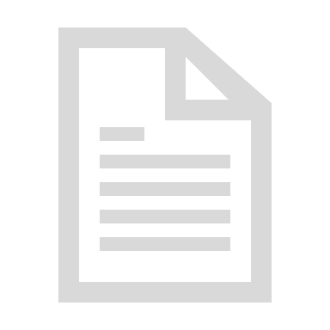 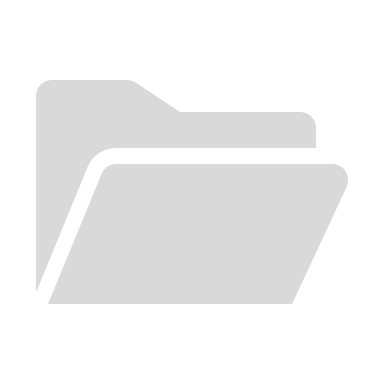 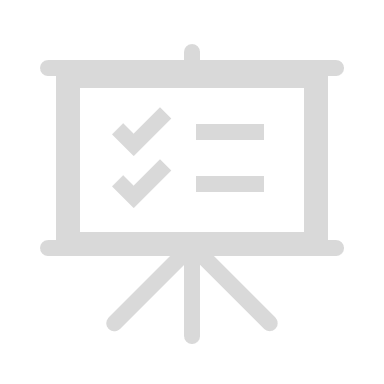 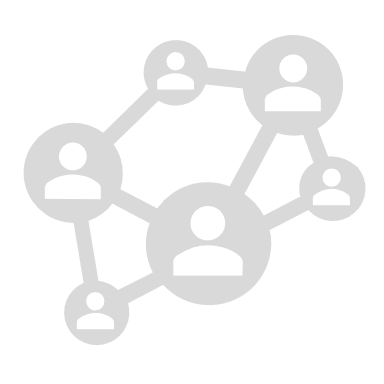 Lorem ipsum dolor sit amet, animal conceptam te his
Lorem ipsum dolor sit amet, animal conceptam te his
Lorem ipsum dolor sit amet, animal conceptam te his
Lorem ipsum dolor sit amet, animal conceptam te his
Giant Template
Lorem ipsum dolor sit amet, animal conceptam te his, legimus inimicus dissentiet at sed, cum an idque possit percipitur
Lorem ipsum dolor sit amet, animal conceptam te his, legimus inimicus dissentiet at sed, cum an idque possit percipitur
Giant Template
Lorem ipsum dolor sit amet, animal conceptam te his, legimus inimicus dissentiet at sed, cum an idque possit percipitur
Lorem ipsum dolor sit amet, animal conceptam te his, legimus inimicus dissentiet at sed, cum an idque possit percipitur
Giant Template
Lorem ipsum dolor sit amet, animal conceptam te his, legimus inimicus dissentiet at sed, cum an idque possit percipitur
Lorem ipsum dolor sit amet, animal conceptam te his, legimus inimicus dissentiet at sed, cum an idque possit percipitur
Lorem ipsum dolor sit amet, animal conceptam te his, legimus inimicus dissentiet at sed, cum an idque possit percipitur
Giant Template
Lorem ipsum dolor sit amet, animal conceptam te his, legimus inimicus dissentiet at sed, cum an idque possit percipitur. Reque accusamus has cu. Eam ex eros utinam, ut alii saepe dignissim usu. Lorem
Lorem ipsum dolor sit amet, animal conceptam te his, legimus inimicus dissentiet at sed, cum an idque possit percipitur. Reque accusamus has cu. Eam ex eros utinam, ut alii saepe dignissim usu. Lorem
Lorem ipsum dolor sit amet, animal conceptam te his, legimus inimicus dissentiet at sed, cum an idque possit percipitur. Reque accusamus has cu. Eam ex eros utinam, ut alii saepe dignissim usu. Lorem
Lorem ipsum dolor sit amet, animal conceptam te his, legimus inimicus dissentiet at sed, cum an idque possit percipitur. Reque accusamus has cu. Eam ex eros utinam, ut alii saepe dignissim usu. Lorem
Giant Template
Lorem ipsum dolor sit amet, animal conceptam te his, legimus inimicus dissentiet
Lorem ipsum dolor sit amet, animal conceptam te his, legimus inimicus dissentiet
Lorem ipsum dolor sit amet, animal conceptam te his, legimus inimicus dissentiet
Lorem ipsum dolor sit amet, animal conceptam te his, legimus inimicus dissentiet
Lorem ipsum dolor sit amet, animal conceptam te his, legimus inimicus dissentiet
Lorem ipsum dolor sit amet, animal conceptam te his, legimus inimicus dissentiet
Giant Template
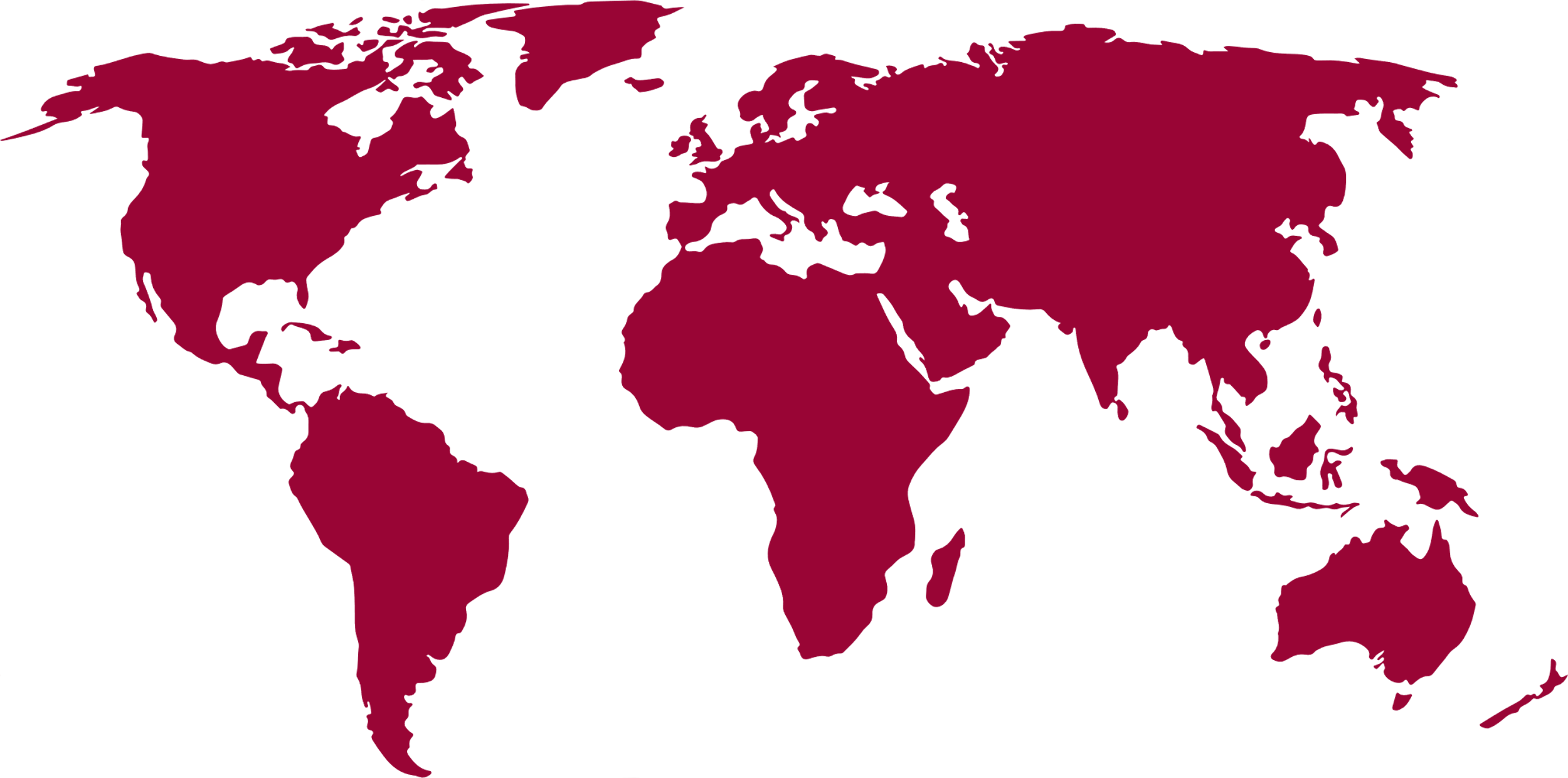 Giant Template
Lorem ipsum dolor sit amet, animal conceptam te histe
Lorem ipsum dolor sit amet, animal conceptam te histe
Lorem ipsum dolor sit amet, animal conceptam te histe
Lorem ipsum dolor sit amet, animal conceptam te histe
Giant Template
Lorem ipsum dolor sit amet, animal conceptam te histe
Lorem ipsum dolor sit amet, animal conceptam te histe
Lorem ipsum dolor sit amet, animal conceptam te histe
Giant Template
Lorem ipsum dolor sit amet, animal conceptam te his
Lorem ipsum dolor sit amet, animal conceptam te his
Lorem ipsum dolor sit amet, animal conceptam te his
Lorem ipsum dolor sit amet, animal conceptam te his
Giant Template
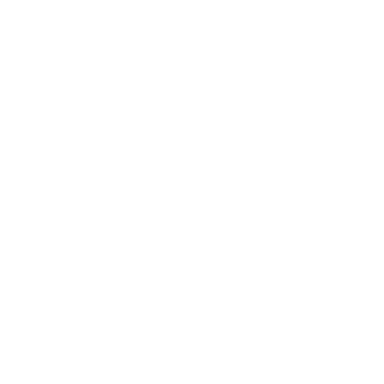 Lorem ipsum dolor sit amet, animal conceptam te his, legimus inimicus dissentiet at sed
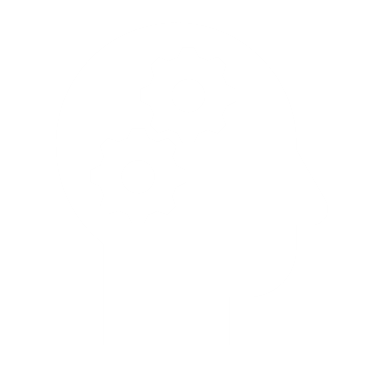 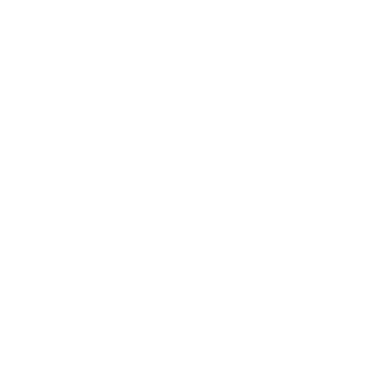 Lorem ipsum dolor sit amet, animal conceptam te his, legimus inimicus dissentiet at sed
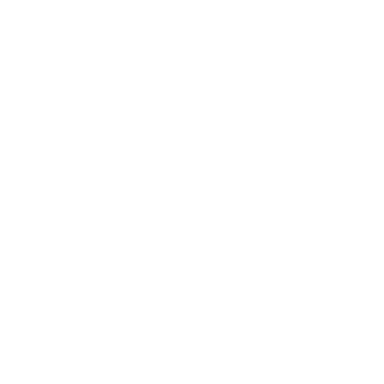 Lorem ipsum dolor sit amet, animal conceptam te his, legimus inimicus dissentiet at sed
Lorem ipsum dolor sit amet, animal conceptam te his, legimus inimicus dissentiet at sed
Giant Template
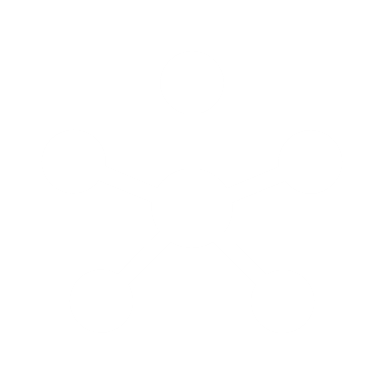 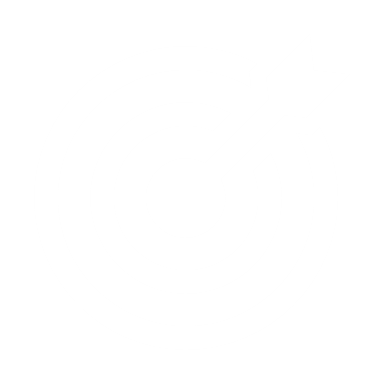 Lorem ipsum dolor sit amet, animal conceptam te histe
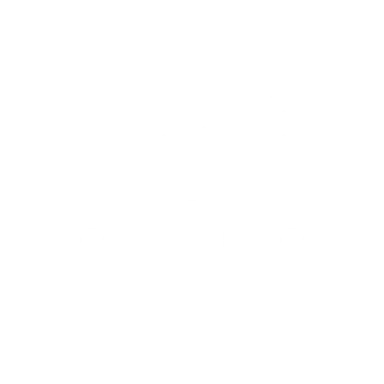 Lorem ipsum dolor sit amet, animal conceptam te histe
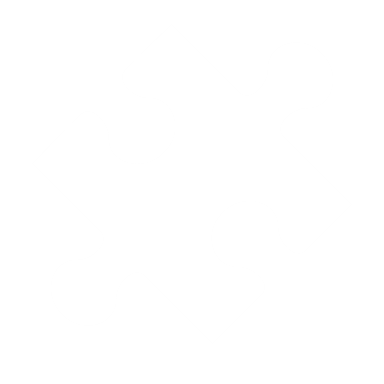 Lorem ipsum dolor sit amet, animal conceptam te histe
Lorem ipsum dolor sit amet, animal conceptam te histe
Giant Template
Lorem ipsum dolor sit amet, animal conceptam te his, legimus inimicus dissentiet at sed
Lorem ipsum dolor sit amet, animal conceptam te his,
Lorem ipsum dolor sit amet, animal conceptam te his, legimus inimicus dissentiet at sed
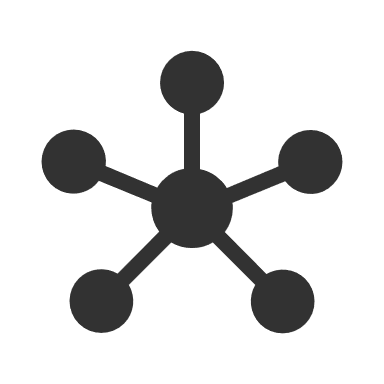 Lorem ipsum dolor sit amet, animal conceptam te his,
Lorem ipsum dolor sit amet, animal conceptam te his, legimus inimicus dissentiet at sed
Lorem ipsum dolor sit amet, animal conceptam te his,
Lorem ipsum dolor sit amet, animal conceptam te his, legimus inimicus dissentiet at sed
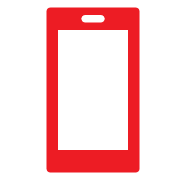 Lorem ipsum dolor sit amet, animal conceptam te his,
Giant Template
15$
Lorem ipsum dolor sit amet, animal conceptam te his, legimus inimicus dissentiet at sed, cum an idque possit percipitur.
5$
25$
Lorem ipsum dolor sit amet, animal conceptam te his, legimus inimicus dissentiet at sed
Lorem ipsum dolor sit amet, animal conceptam te his, legimus inimicus dissentiet at sed
Lorem ipsum dolor sit amet, animal conceptam te his, legimus inimicus dissentiet at sed
Lorem ipsum dolor sit amet, animal conceptam te his, legimus inimicus dissentiet at sed, cum an idque possit percipitur.
Lorem ipsum dolor sit amet, animal conceptam te his, legimus inimicus dissentiet at sed
Lorem ipsum dolor sit amet, animal conceptam te his, legimus inimicus dissentiet at sed, cum an idque possit percipitur.
Text Here
Text Here
Text Here
Giant Template
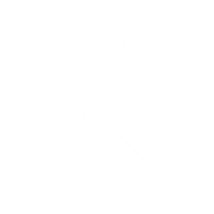 Lorem ipsum dolor sit amet, animal conceptam te his, legimus inimicus dissentiet at sed
Lorem ipsum dolor sit amet, animal conceptam te his, legimus inimicus dissentiet at sed
Lorem ipsum dolor sit amet, animal conceptam te his, legimus inimicus dissentiet at sed
Lorem ipsum dolor sit amet, animal conceptam te his, legimus inimicus dissentiet at sed
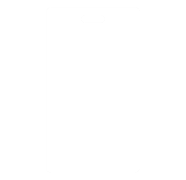 Giant Template
Lorem ipsum dolor sit amet, animal conceptam te his, legimus inimicus dissentiet at sed
Lorem ipsum dolor sit amet, animal conceptam te his, legimus inimicus dissentiet at sed
Lorem ipsum dolor sit amet, animal conceptam te his, legimus inimicus dissentiet at sed
Giant Template
Phase 1
Phase 2
Phase 3
Lorem ipsum dolor sit amet,
Lorem ipsum dolor sit amet,
Lorem ipsum dolor sit amet,
Giant Template
01
02
03
04
Lorem ipsum dolor sit amet
Lorem ipsum dolor sit amet
Lorem ipsum dolor sit amet
Lorem ipsum dolor sit amet
Giant Template
Lorem ipsum dolor sit amet, animal conceptam te his
Lorem ipsum dolor sit amet, animal conceptam te his
01
03
Lorem ipsum dolor sit amet, animal conceptam te his
Lorem ipsum dolor sit amet, animal conceptam te his
02
04
Giant Template
01
Lorem ipsum dolor sit amet, animal conceptam te his, legimus inimicus dissentiet at sed, cum an idque possit percipitur
02
Lorem ipsum dolor sit amet, animal conceptam te his, legimus inimicus dissentiet at sed, cum an idque possit percipitur
03
Lorem ipsum dolor sit amet, animal conceptam te his, legimus inimicus dissentiet at sed, cum an idque possit percipitur
04
Lorem ipsum dolor sit amet, animal conceptam te his, legimus inimicus dissentiet at sed, cum an idque possit percipitur
Giant Template
Lorem ipsum dolor sit amet, animal conceptam
Lorem ipsum dolor sit amet, animal conceptam
Lorem ipsum dolor sit amet, animal conceptam
Lorem ipsum dolor sit amet, animal conceptam
01
02
03
04
Giant Template
Lorem ipsum dolor sit amet, animal
Lorem ipsum dolor sit amet, animal
01
03
Lorem ipsum dolor sit amet, animal
Lorem ipsum dolor sit amet, animal
02
04
Giant Template
2019
2020
2021
2022
Lorem ipsum dolor sit amet, animal
Lorem ipsum dolor sit amet, animal
Lorem ipsum dolor sit amet, animal
Lorem ipsum dolor sit amet, animal
Giant Template
01
02
03
04
Lorem ipsum dolor sit amet, animal conceptam te
Lorem ipsum dolor sit amet, animal conceptam te
Lorem ipsum dolor sit amet, animal conceptam te
Lorem ipsum dolor sit amet, animal conceptam te
Giant Template
Lorem ipsum dolor sit amet, animal
Lorem ipsum dolor sit amet, animal
Lorem ipsum dolor sit amet, animal
Lorem ipsum dolor sit amet, animal
04
03
02
01
Lorem ipsum dolor sit amet, animal
Lorem ipsum dolor sit amet, animal
Lorem ipsum dolor sit amet, animal
Lorem ipsum dolor sit amet, animal
Giant Template
2019
2020
2021
2022
Lorem ipsum dolor sit amet, animal conceptam te
Lorem ipsum dolor sit amet, animal conceptam te
Lorem ipsum dolor sit amet, animal conceptam te
Lorem ipsum dolor sit amet, animal conceptam te
Giant Template
Lorem ipsum dolor sit amet, animal conceptam te his, legimus inimicus dissentiet
Lorem ipsum dolor sit amet, animal conceptam te his, legimus inimicus dissentiet
Lorem ipsum dolor sit amet, animal conceptam te his, legimus inimicus dissentiet
01
02
03
Lorem ipsum dolor sit amet, animal conceptam te his, legimus inimicus dissentiet at sed, cum an idque possit percipitur
Lorem ipsum dolor sit amet, animal conceptam te his, legimus inimicus dissentiet at sed, cum an idque possit percipitur
Lorem ipsum dolor sit amet, animal conceptam te his, legimus inimicus dissentiet at sed, cum an idque possit percipitur
Giant Template
Lorem ipsum dolor sit amet, animal conceptam te his, legimus inimicus dissentiet
Lorem ipsum dolor sit amet, animal conceptam te his, legimus inimicus dissentiet
Lorem ipsum dolor sit amet, animal conceptam te his, legimus inimicus dissentiet
2022
2021
2020
Giant Template
Lorem ipsum dolor sit amet, animal conceptam te his, legimus inimicus dissentiet at sed, cum an idque possit percipitur
Lorem ipsum dolor sit amet, animal conceptam te his, legimus inimicus dissentiet at sed, cum an idque possit percipitur
2020
2023
Lorem ipsum dolor sit amet, animal conceptam te his, legimus inimicus dissentiet at sed, cum an idque possit percipitur
Lorem ipsum dolor sit amet, animal conceptam te his, legimus inimicus dissentiet at sed, cum an idque possit percipitur
2022
2021
Giant Template
01
04
Lorem ipsum dolor sit amet, animal conceptam
Lorem ipsum dolor sit amet, animal conceptam
06
STEP
02
05
Lorem ipsum dolor sit amet, animal conceptam
Lorem ipsum dolor sit amet, animal conceptam
03
06
Lorem ipsum dolor sit amet, animal conceptam
Lorem ipsum dolor sit amet, animal conceptam
Giant Template
01
03
Lorem ipsum dolor sit amet, animal conceptam te his, legimus inimicus dissentiet at sed, cum an idque possit percipitur
Lorem ipsum dolor sit amet, animal conceptam te his, legimus inimicus dissentiet at sed, cum an idque possit percipitur
2023
2020
2021
2022
Lorem ipsum dolor sit amet, animal conceptam te his, legimus inimicus dissentiet at sed, cum an idque possit percipitur
Lorem ipsum dolor sit amet, animal conceptam te his, legimus inimicus dissentiet at sed, cum an idque possit percipitur
02
04
Giant Template
Lorem ipsum dolor sit amet, animal conceptam te his, legimus inimicus dissentiet at sed, cum an idque possit percipitur
Lorem ipsum dolor sit amet, animal conceptam te his, legimus inimicus dissentiet at sed, cum an idque possit percipitur
2023
2022
2020
2021
Lorem ipsum dolor sit amet, animal conceptam te his, legimus inimicus dissentiet at sed, cum an idque possit percipitur
Lorem ipsum dolor sit amet, animal conceptam te his, legimus inimicus dissentiet at sed, cum an idque possit percipitur
Giant Template
01
03
Lorem ipsum dolor sit amet, animal
Lorem ipsum dolor sit amet, animal
02
04
Lorem ipsum dolor sit amet, animal
Lorem ipsum dolor sit amet, animal
Giant Template
Lorem ipsum dolor sit
Lorem ipsum dolor sit
Lorem ipsum dolor sit
02
01
03
Giant Template
Lorem ipsum dolor sit amet, animal conceptam te his, legimus inimicus dissentiet at sed, cum an idque possit percipitur
Lorem ipsum dolor sit amet, animal conceptam te his, legimus inimicus dissentiet at sed, cum an idque possit percipitur
01
02
Lorem ipsum dolor sit amet, animal conceptam te his, legimus inimicus dissentiet at sed, cum an idque possit percipitur
Lorem ipsum dolor sit amet, animal conceptam te his, legimus inimicus dissentiet at sed, cum an idque possit percipitur
04
03
Giant Template
Lorem ipsum dolor sit amet, animal conceptam te his, legimus inimicus dissentiet at sed, cum an idque possit percipitur
Lorem ipsum dolor sit amet, animal conceptam te his, legimus inimicus dissentiet at sed, cum an idque possit percipitur
01
03
Lorem ipsum dolor sit amet, animal conceptam te his, legimus inimicus dissentiet at sed, cum an idque possit percipitur
Lorem ipsum dolor sit amet, animal conceptam te his, legimus inimicus dissentiet at sed, cum an idque possit percipitur
02
04
Giant Template
Lorem ipsum dolor sit amet, animal conceptam te his, legimus inimicus dissentiet at sed, cum an idque possit percipitur
Lorem ipsum dolor sit amet, animal conceptam te his, legimus inimicus dissentiet at sed, cum an idque possit percipitur
01
04
Lorem ipsum dolor sit amet, animal conceptam te his, legimus inimicus dissentiet at sed, cum an idque possit percipitur
Lorem ipsum dolor sit amet, animal conceptam te his, legimus inimicus dissentiet at sed, cum an idque possit percipitur
02
03
Giant Template
Lorem ipsum dolor sit amet, animal conceptam te his, legimus inimicus dissentiet at sed, cum an idque possit percipitur
Lorem ipsum dolor sit amet, animal conceptam te his, legimus inimicus dissentiet at sed, cum an idque possit percipitur
Lorem ipsum dolor sit amet, animal conceptam te his, legimus inimicus dissentiet at sed, cum an idque possit percipitur
Lorem ipsum dolor sit amet, animal conceptam te his, legimus inimicus dissentiet at sed, cum an idque possit percipitur